من  7/ 4إلى   11/ 4أولى / أ
الأسبوع  الأول
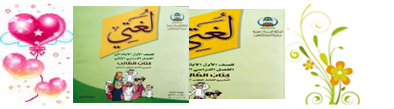 مسرد            الوحدة الرابعة (  صحتي وسلامتي  )
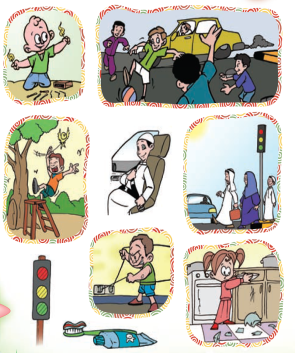 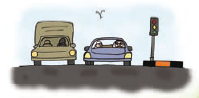 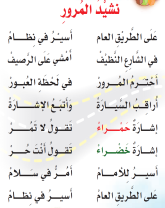 1436/4/5هـ
الدرس
الدرس
الدرس
الدرس
الدرس
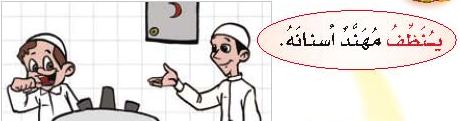 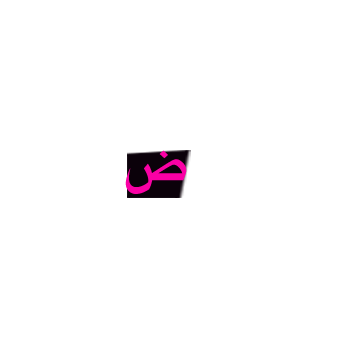 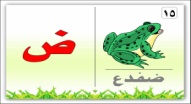 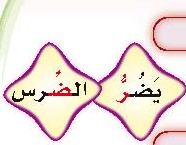 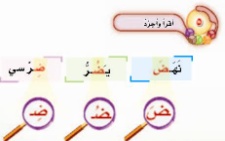 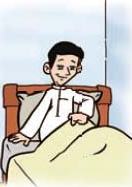 لغتي
من  14/ 4إلى   18/ 4أولى / أ
الأسبوع  الثاني
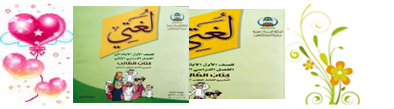 مسرد            الوحدة الرابعة (  صحتي وسلامتي  )
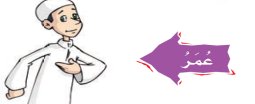 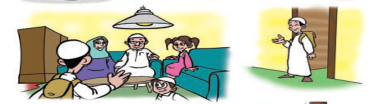 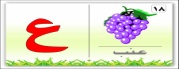 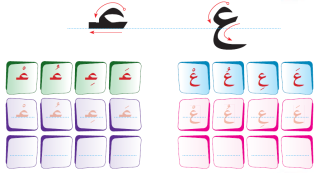 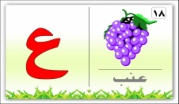 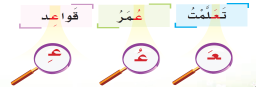 الدرس
الدرس
الدرس
الدرس
الدرس
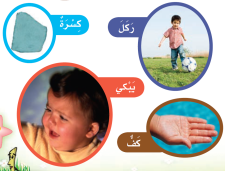 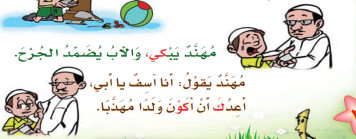 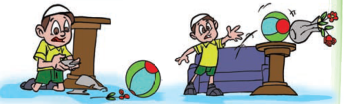 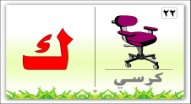 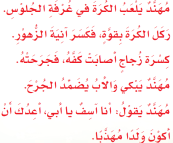 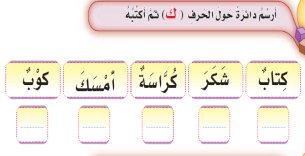 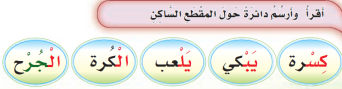 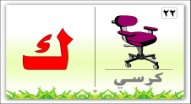 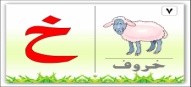 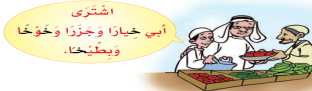 لغتي
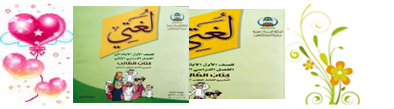 مسرد            الوحدة الرابعة (  صحتي وسلامتي  )
الأسبوع  الثالث
من  21/ 4إلى   25/ 4أولى / أ
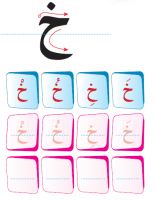 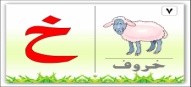 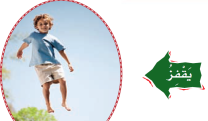 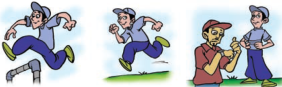 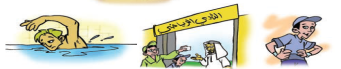 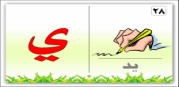 الدرس
الدرس
الدرس
الدرس
الدرس
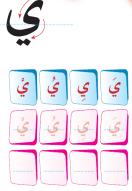 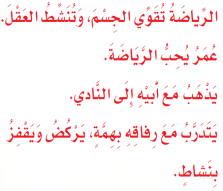 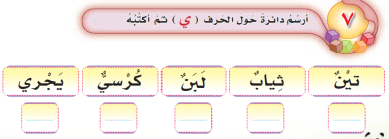 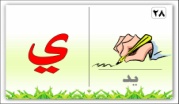 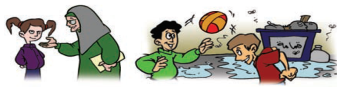 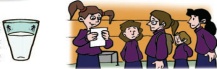 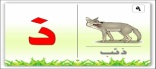 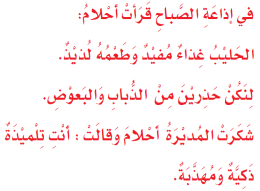 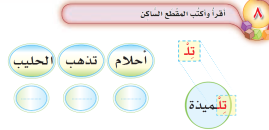 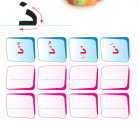 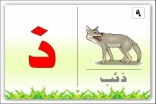 لغتي
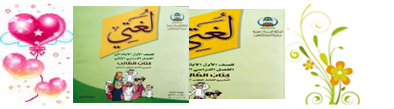 من  28/ 4إلى   2/ 5أولى / أ
مسرد            الوحدة الرابعة (  صحتي وسلامتي  )
الأسبوع  الرابع
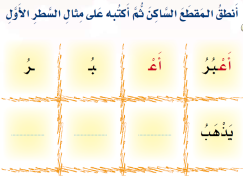 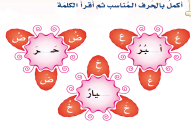 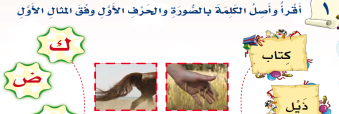 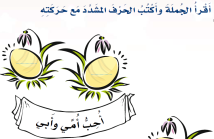 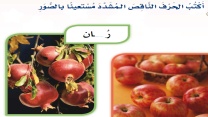 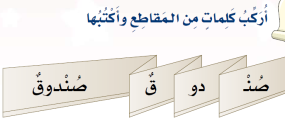 الدرس
الدرس
الدرس
الدرس
الدرس
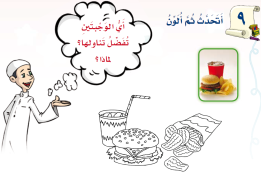 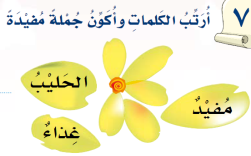 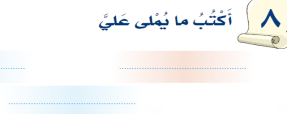 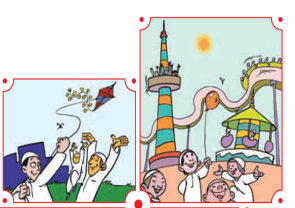 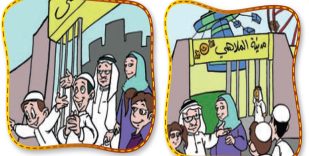 لغتي
من  5/ 5إلى   9/ 5أولى / أ
مسرد           الوحدة الخامسة (  العابي وهوياتي  )
الأسبوع  الخامس
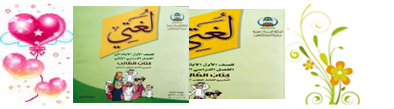 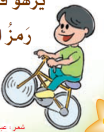 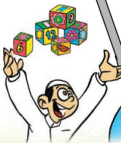 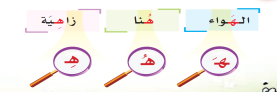 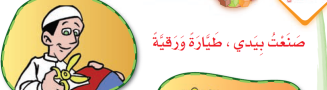 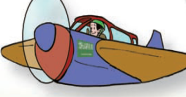 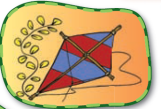 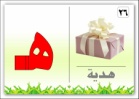 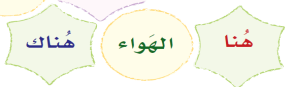 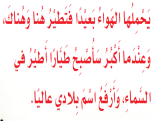 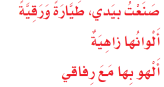 الدرس
الدرس
الدرس
الدرس
الدرس
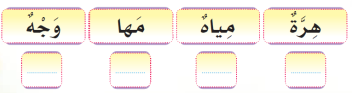 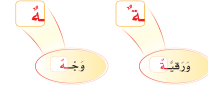 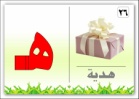 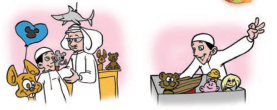 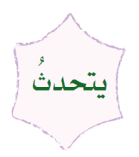 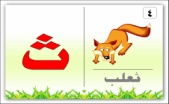 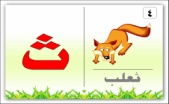 لغتي
من  12/ 5إلى   16/ 5أولى / أ
الأسبوع  السادس
مسرد          الوحدة الخامسة (  ألعابي وهوياتي  )
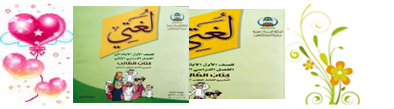 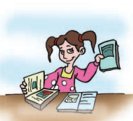 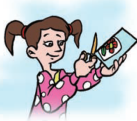 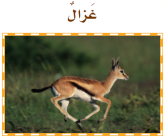 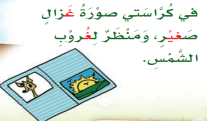 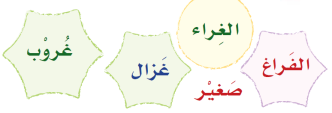 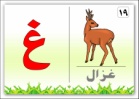 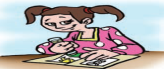 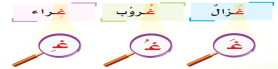 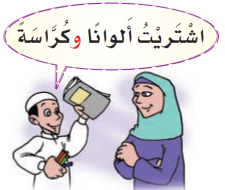 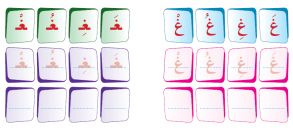 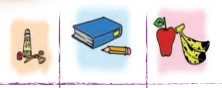 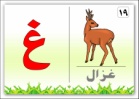 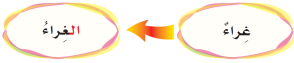 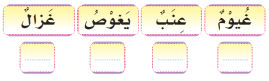 الدرس
الدرس
الدرس
الدرس
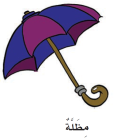 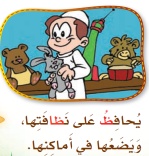 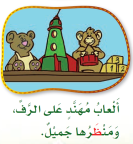 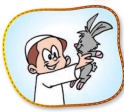 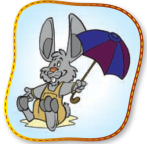 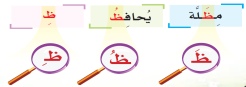 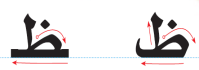 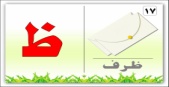 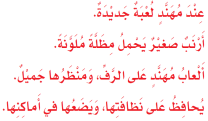 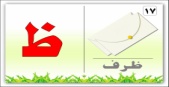 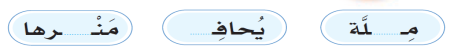 لغتي
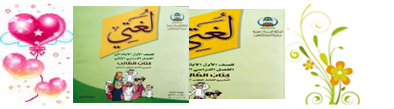 من  19/ 5إلى   23/ 5أولى / أ
مسرد          الوحدة الخامسة ( العابي وهوياتي  )
الأسبوع  السابع
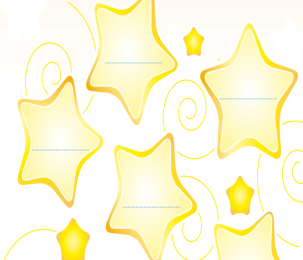 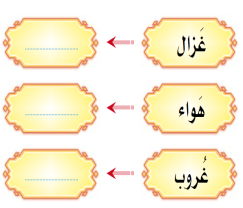 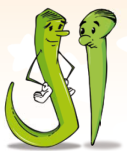 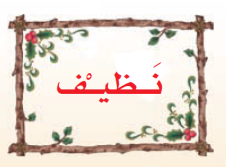 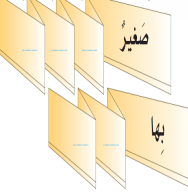 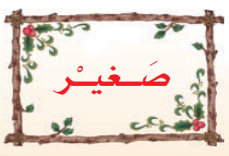 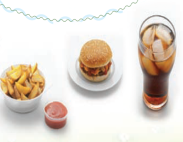 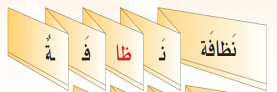 الدرس
الدرس
الدرس
الدرس
الدرس
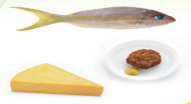 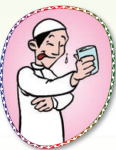 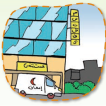 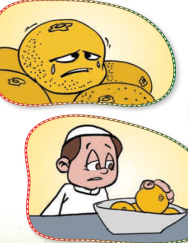 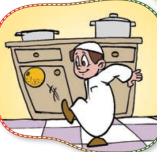 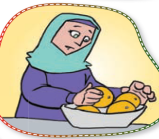 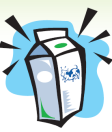 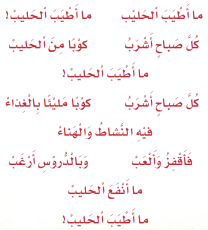 لغتي
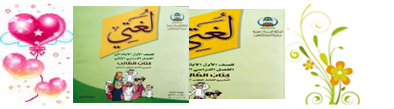 من  26/ 5إلى   1/ 6أولى / أ
مسرد          الوحدة السادسة ( صحتي وغذائي )
الأسبوع  االثامن
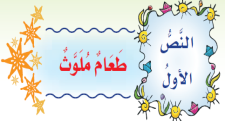 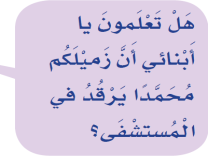 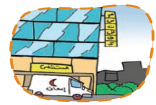 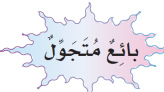 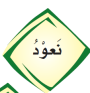 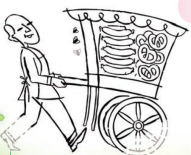 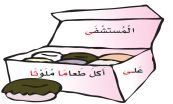 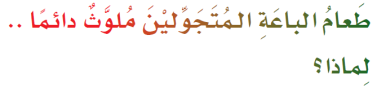 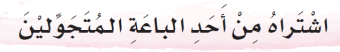 الدرس
الدرس
الدرس
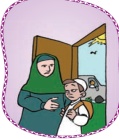 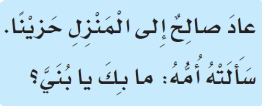 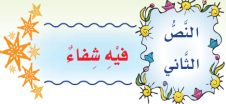 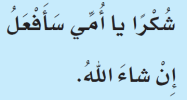 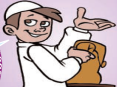 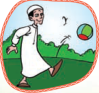 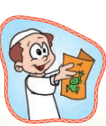 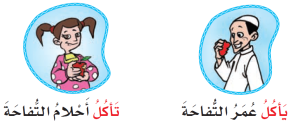 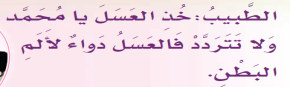 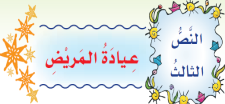 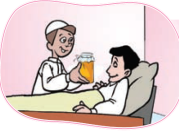 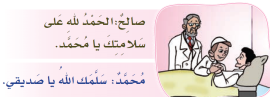 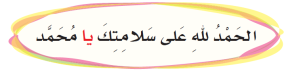 لغتي
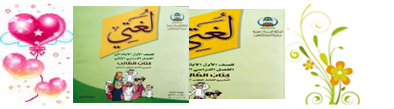 من   11/ 6     إلى  15/ 6  أولى / أ
مسرد          الوحدة السادسة ( صحتي وغذائي  )
الأسبوع  التاسع
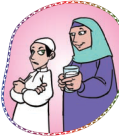 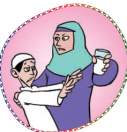 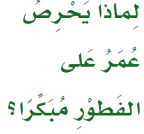 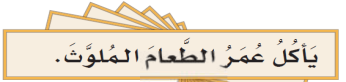 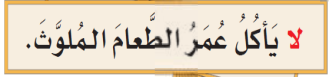 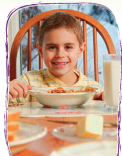 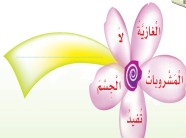 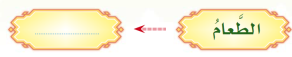 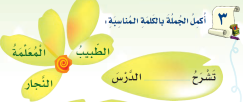 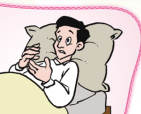 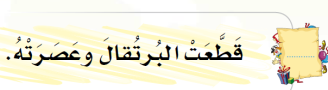 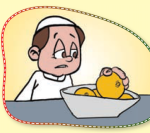 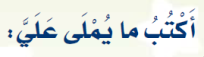 الدرس
الدرس
الدرس
الدرس
الدرس
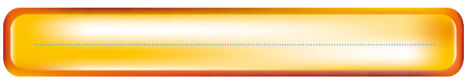 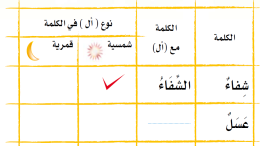 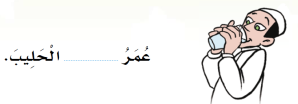 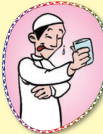 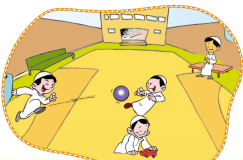 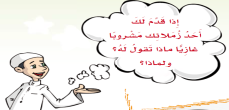 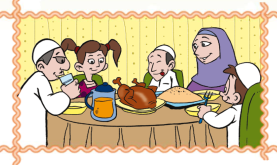 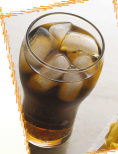 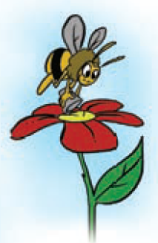 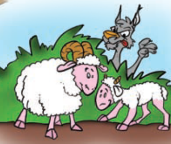 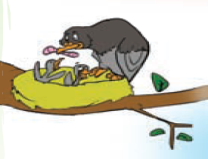 لغتي
مسرد                الوحدة السابعة ( حيوانات )
من   18/ 6إلى   22/ 6أولى / أ
الأسبوع  العاشر
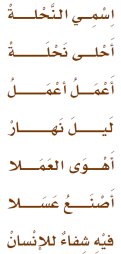 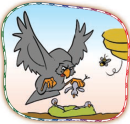 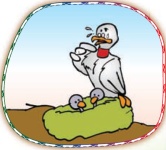 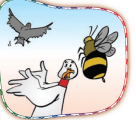 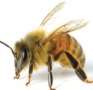 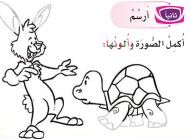 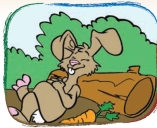 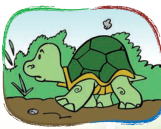 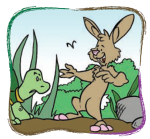 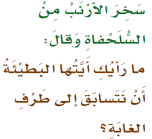 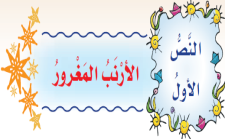 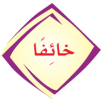 الدرس
الدرس
الدرس
الدرس
الدرس
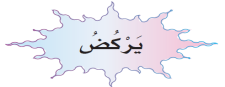 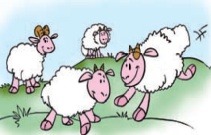 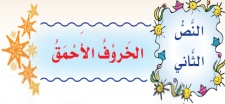 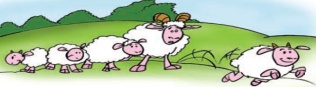 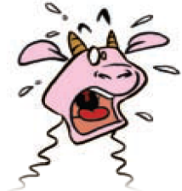 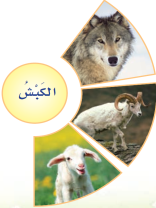 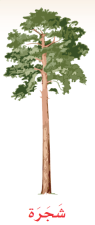 لغتي
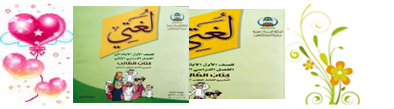 من   25/ 6إلى   29/ 6أولى / أ
مسرد          الوحدة السابعة ( حيوانات )
الأسبوع  الحادي عشر
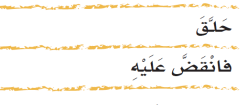 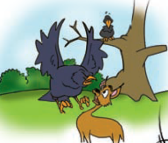 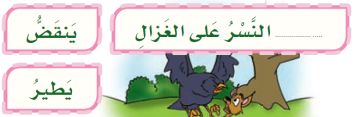 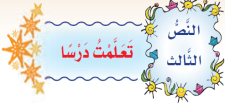 تحاكي تحويل 
المفرد إلى جمع 
والعكس.
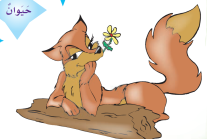 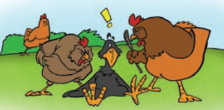 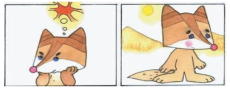 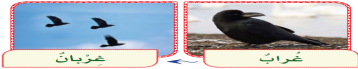 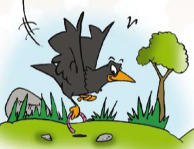 الدرس
الدرس
الدرس
الدرس
الدرس
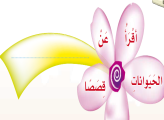 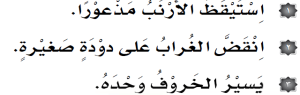 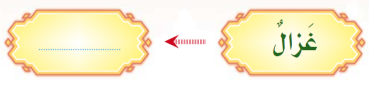 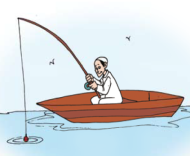 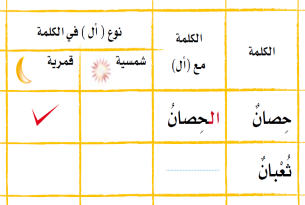 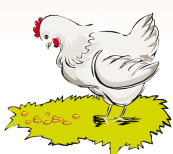 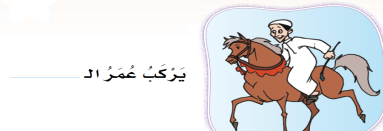 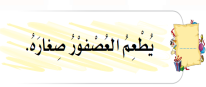 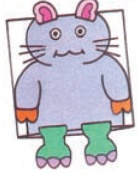 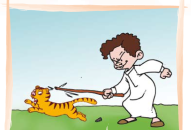 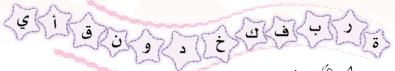 لغتي
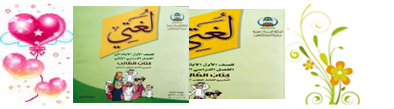 من   2/ 7إلى   6/ 7أولى / أ
مسرد          الوحدة الثامنة ( مناسبات  )
الأسبوع  الثاني عشر
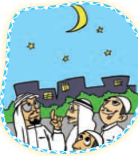 تحترم حق الآخرين 
في التحدث
يستنتج المعنى العام
 للنص المسموع
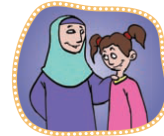 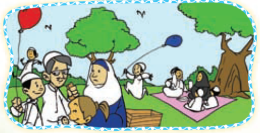 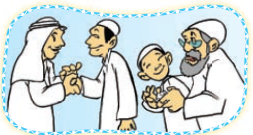 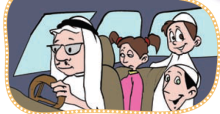 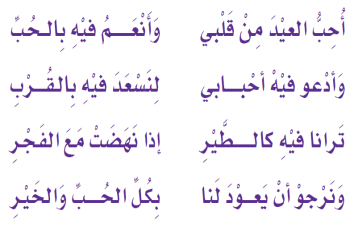 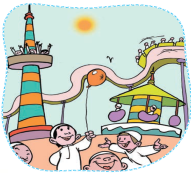 تقرأ كلمات تحوي
 ظواهر صوتية لغوية 
درستها -
الدرس
الدرس
الدرس
الدرس
الدرس
ترتب كلمات 
مكونًة جملا 
في ضوء 
أساليب 
تعلمتها.
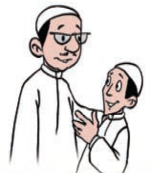 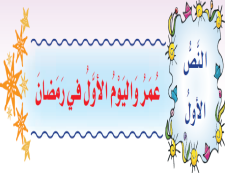 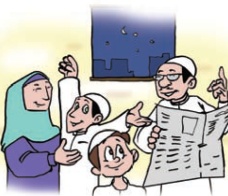 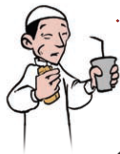 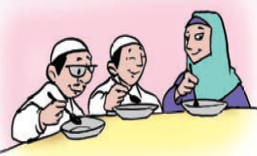 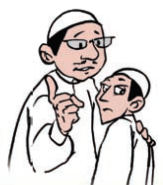 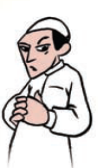 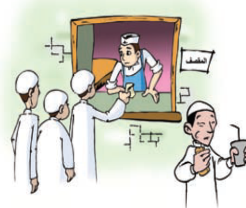 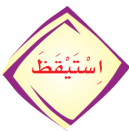 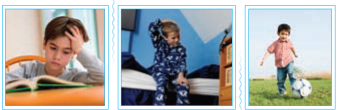 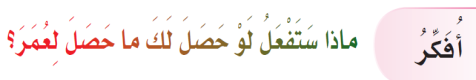 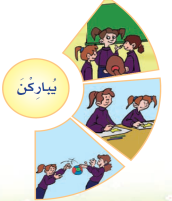 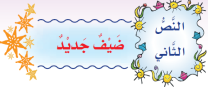 لغتي
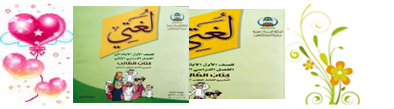 من     9/ 7إلى   13/ 7أولى / أ
مسرد          الوحدة الثامنة ( مناسبات )
الأسبوع  الثالث عشر
تحقق مع الفاعل
 تذكير الفعل وتأنيثه 
 تقرأ كلمات تحوي
 ظواهر صوتية لغوية 
درستها
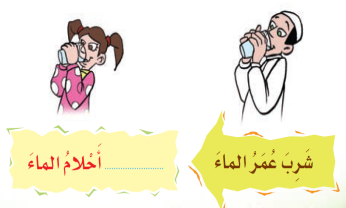 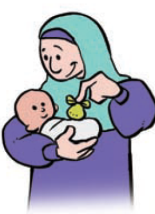 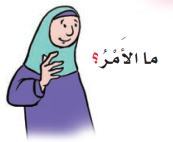 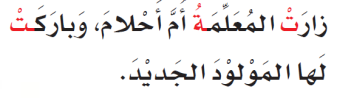 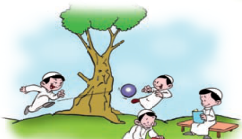 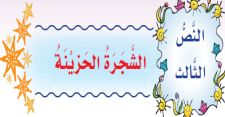 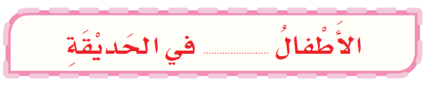 الدرس
الدرس
الدرس
الدرس
الدرس
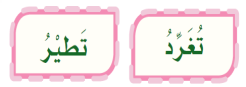 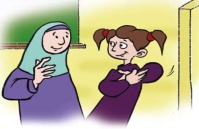 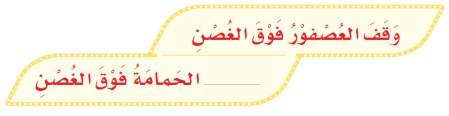 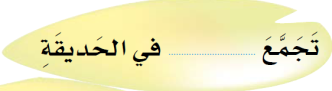 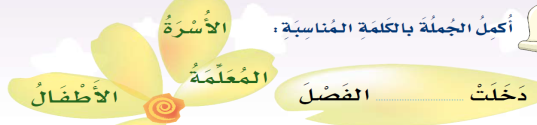 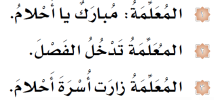 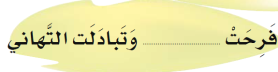 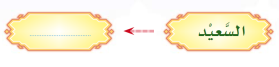 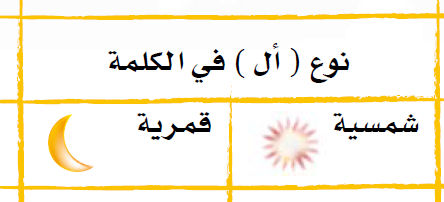 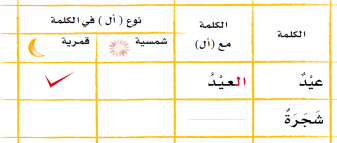 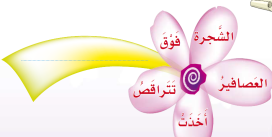 لغتي
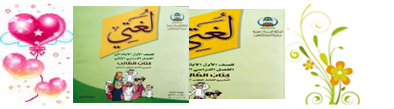 من     16/ 7إلى   20/ 7أولى / أ
مسرد          الوحدة الثامنة ( مناسبات  )
الأسبوع  الرابع عشر
الدرس
الدرس
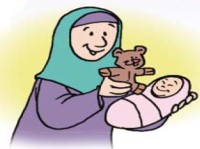 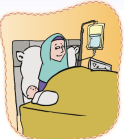 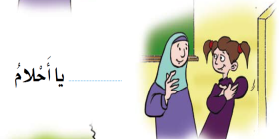 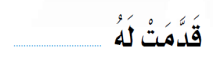 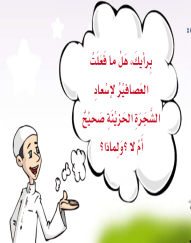 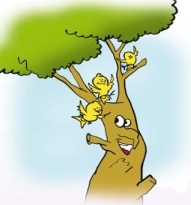 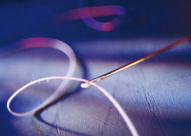 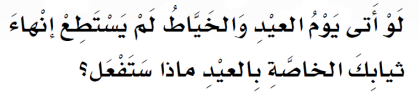